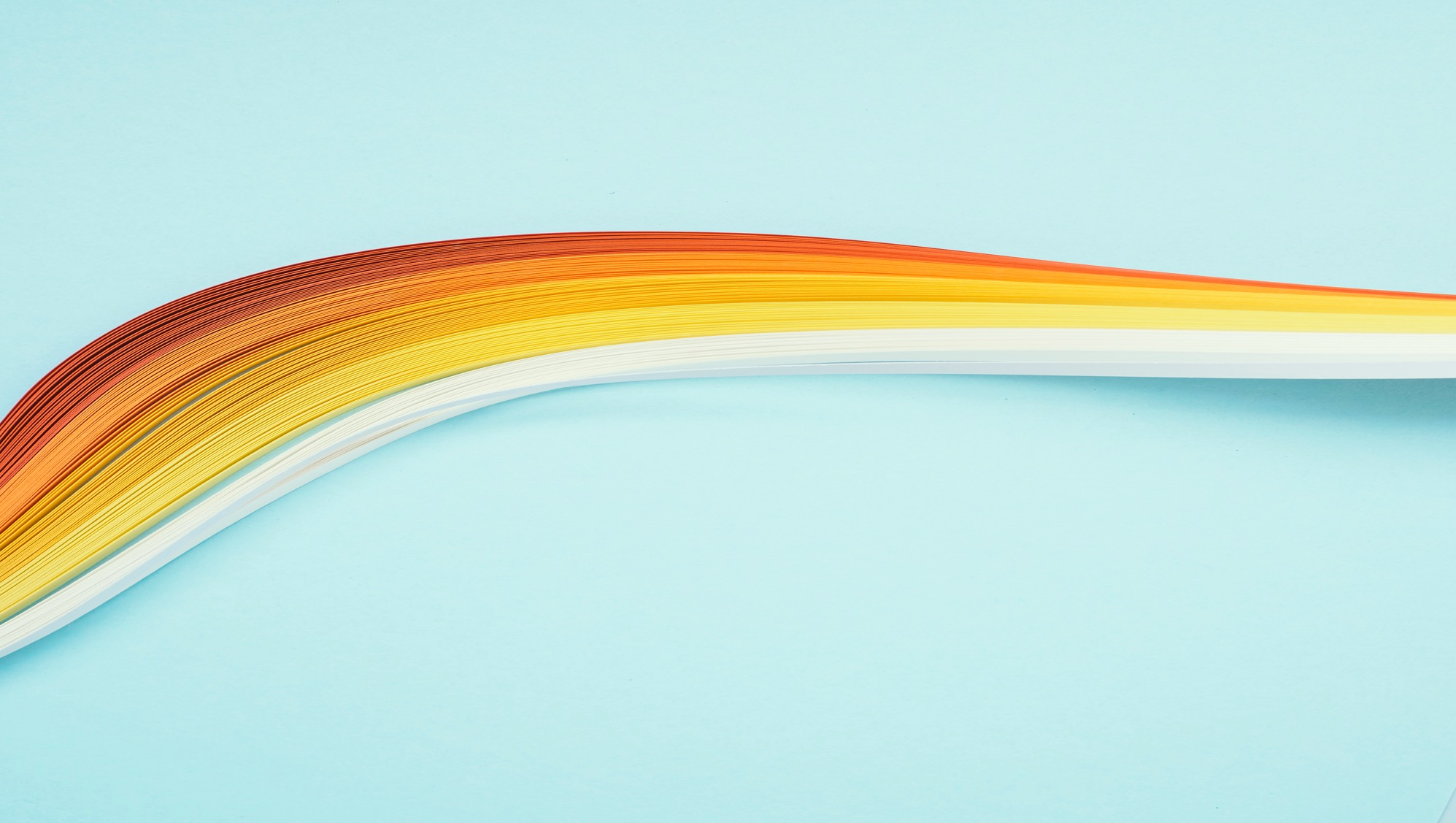 AGILE PRODUCT ROADMAP TEMPLATE
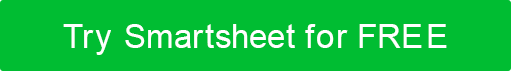 This easy-to-use Agile product roadmap template is ideal for keeping tabs on the status and progress of product-related components. Schedule feature-development details for product, design, development, and quality assurance teams to prioritize key initiatives and present the big picture of expected deliverables. This Agile-specific template helps your team stay focused on brief development iterations and enables you to list key milestones and major deliverables within a flexible timeline.
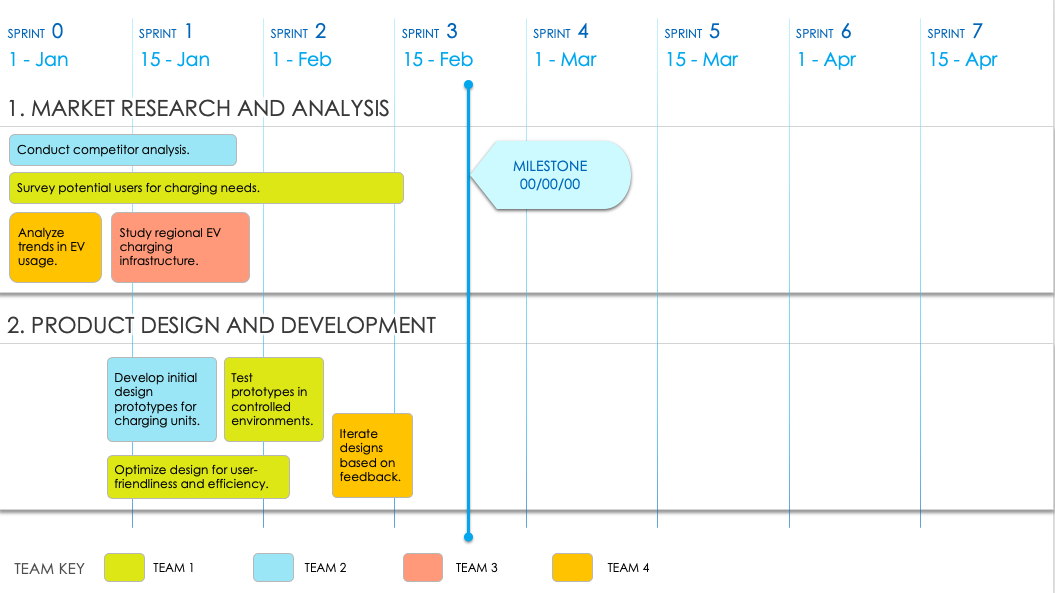 TO USE THIS TEMPLATE: 
Adjust number of Sprints to meet your plan.  
Enter Sprint Start Dates. 
Apply Teams or Team Members to the Team Key.
Duplicate the initial slide with Dates and Teams to represent each Phase / Category.
Enter Tasks and Milestones.
TEAM KEY
TEAM 1
TEAM 2
TEAM 3
TEAM 4
SPRINT 0
SPRINT 1
SPRINT 2
SPRINT 3
SPRINT 4
SPRINT 5
SPRINT 6
SPRINT 7
00/00
00/00
00/00
00/00
00/00
00/00
00/00
00/00
1. TEXT
MILESTONE
00/00/00
2. TEXT